Предоставление услуг по лицензированию в электронном виде
Батарова Татьяна Андреевна
Руководитель направления по внедрению систем лицензирования 
ЛАНИТ
Предпосылки создания типового решения
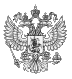 Министерство экономического развития Российской Федерации
[Speaker Notes: Слайд спорный. Надо еще подумать]
Решаемые задачи по автоматизации лицензирования
Исполнение процессов лицензирования в соответствии с административными регламентами; 
Ведения реестров лицензий, лицензионных дел;
Обеспечение межведомственного взаимодействия;
Интеграция с ЕПГУ и ЕСИА в процессе оказания услуг по лицензированию в электронном виде;
Взаимодействие с информационной системой мониторинга лицензионной деятельности*;
Обеспечение территориально-распределенного процесса лицензирования.
* - разработана Министерством экономического развития РФ.
[Speaker Notes: Слайд спорный. Надо еще подумать]
Примеры областей применения «АИС ЛОД» в регионах
[Speaker Notes: Слайд спорный. Надо еще подумать]
Применение «АИС ЛОД» в процессах лицензирования
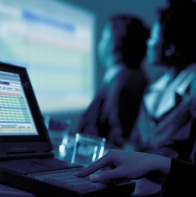 Лицензионная комиссия
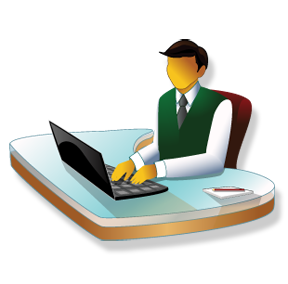 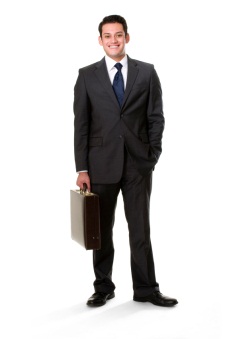 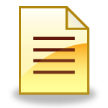 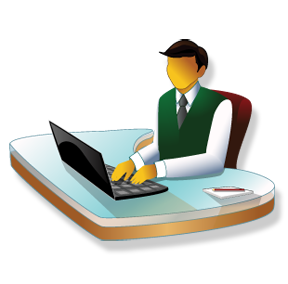 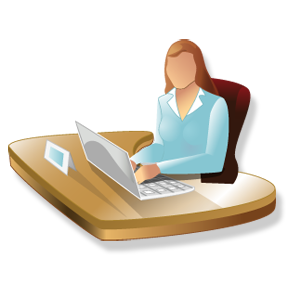 АИС «ЛОД»
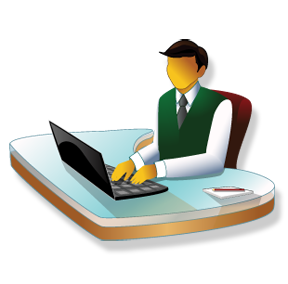 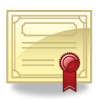 Прием и выдача документов
Эксперты
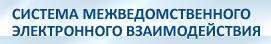 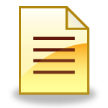 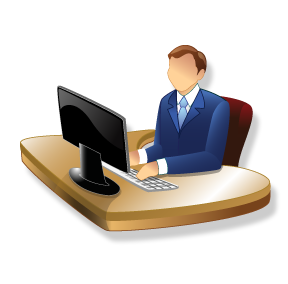 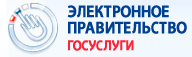 ВЕДОМСТВА
ВЕДОМСТВА
ВЕДОМСТВА
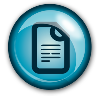 [Speaker Notes: Слайд спорный. Надо еще подумать]
Дорожная карта «АИС ЛОД»
2013-2014
Создание облачных сервисов, 
предоставление услуг по модели SaaS
ноябрь 2011 - апрель 2012
планы на 2012
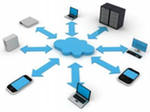 Обеспечение III-V этапа 
перехода на электронные услуги 
по лицензированию
Апробация решения
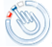 МЧС России
ЦА и территориальные управления
16 услуг по 2 видам лицензируемой деятельности
Заинтересованность со стороны ОГВ:
- Росаккредитация
- Росреестр
- Минпромторг
- Москва
- Томская область
- Саратовская область
- Ханты-Мансийский АО
- Ямало-Ненецкий АО
Росгидромет
Центральный аппарат
8 видов услуг по 1 виду лицензируемой деятельности
АИС ЛОД SaaS 1.0
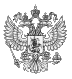 АИС ЛОД СПО
′10
2011
2012
2013
2014 - …
2010
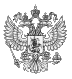 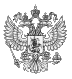 АИС ЛОД СПО 3.0
Пилотные проекты в федеральных и региональных ОГВ, развитие решения и возможностей адаптации
АИС ЛОД СПО 4.0
Внедрение решения в федеральных и региональных ОГВ, 
Единый портал поддержки, репозиторий типовых услуг
АИС ЛОД СПО 2.0
Развитие в соответствии и изменениями нормативно-правовой базы (99-ФЗ)
Дальнейшее развитие и тиражирование решения
АИС ЛОД СПО 1.0
Создание типового решения
′11
′12
′13
′14
Преимущества использования «АИС ЛОД»
Прикладное решение, специально созданное под решение задач лицензирования
Позволяет осуществить реализацию III-V этапа по переходу на предоставление госуслуг в электронном виде
Интегрируется и технологически совместима с инфраструктурой Электронного Правительства
Предоставляется бесплатно, не требует лицензионных отчислений
Адаптируется под специфику конкретного вида лицензирования 
Позволяет осуществить «быстрый старт»
Имеет централизованную поддержку от разработчика
[Speaker Notes: Слайд спорный. Надо еще подумать]
Спасибо за внимание!
Батарова Татьяна Андреевна
Руководитель направления по внедрению систем лицензирования
ЛАНИТ
batarova@lanit.ru
+7 (495) 967-66-50 
+7 (968) 680-01-04